中试车间基建方案
酿造研发部
2021年4月
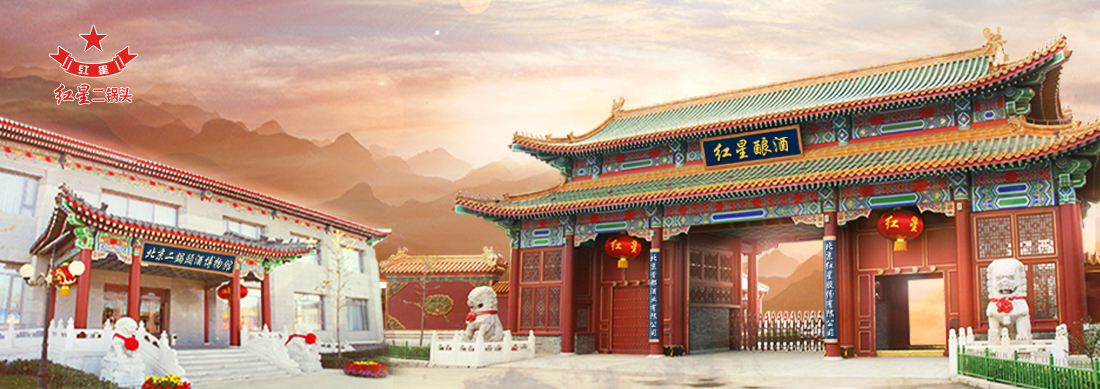 内部装修
选址
建筑结构
选址
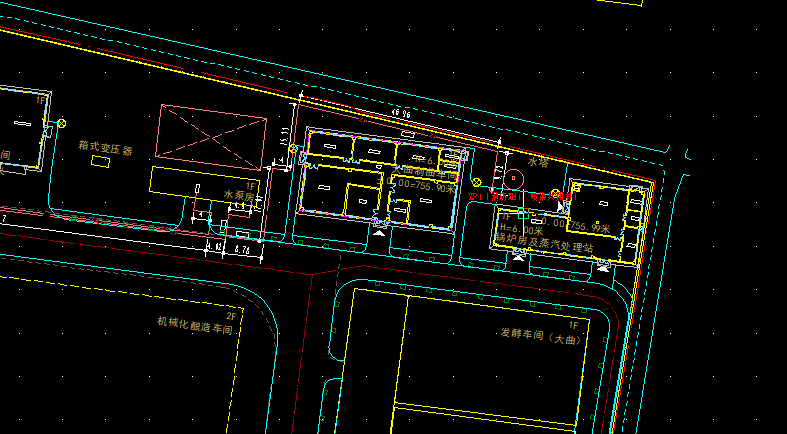 预设排放位置：
六曲香新厂东北侧空地。
选址
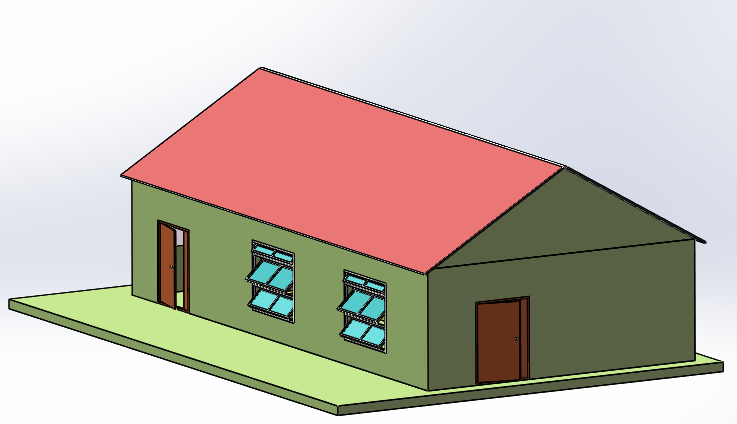 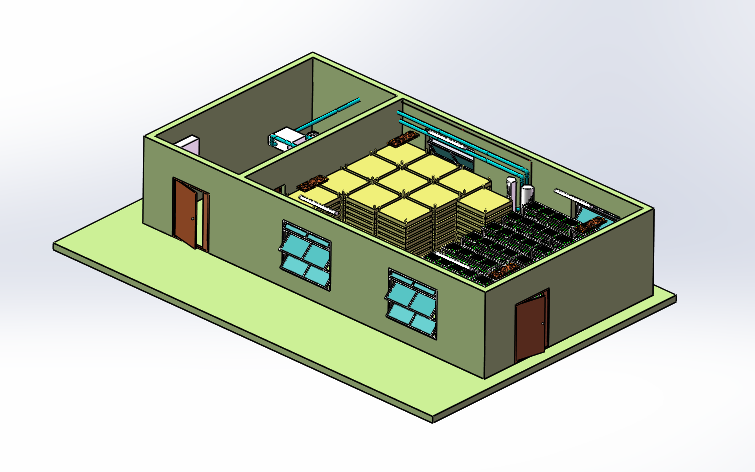 控温大曲培养室（70m2）+设备间（24.5m2）
选址
选址
建筑结构-门窗尺寸
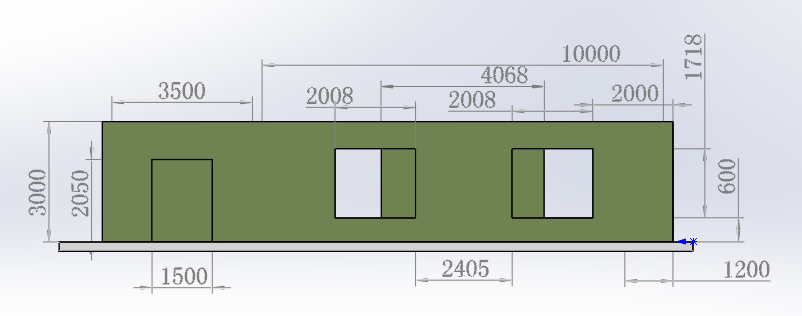 门尺寸：W1500mm*H2050mm窗尺寸：W2500mm*H1850mm，底边离地高度600mm;
备注：开门窗尺寸按门窗尺寸+20mm,可根据实际调整。
开门形式：对开门形式或平开门形式。
窗户形式：三段中旋形式
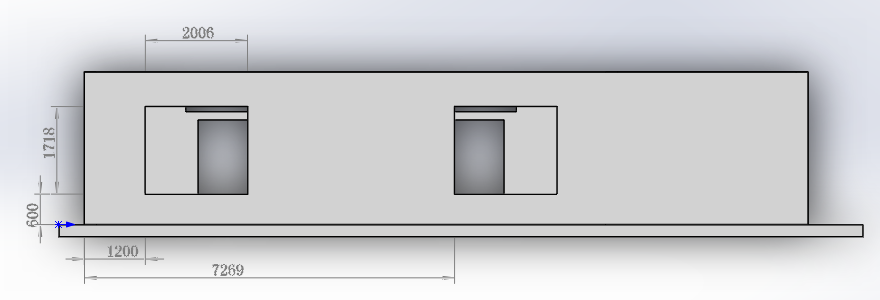 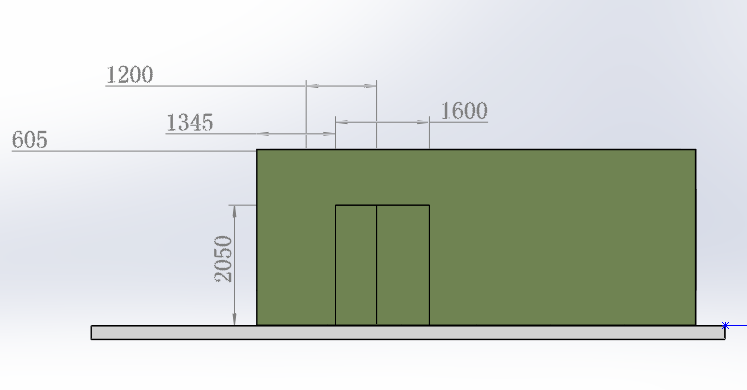 东侧门设计：
宽1600，高2050.

窗户设计：
窗户采用三段形式，面积按照传统窗户面积核算
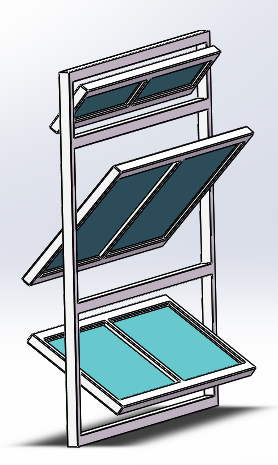 建筑结构-屋顶尺寸
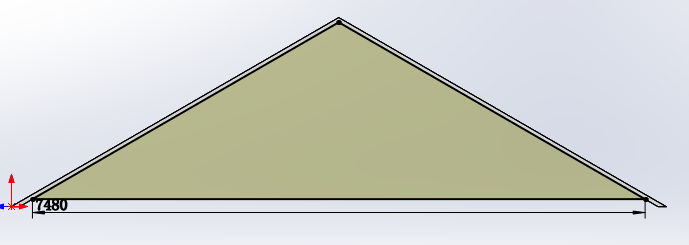 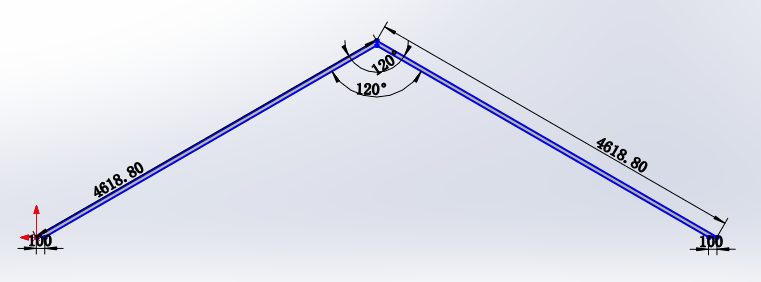 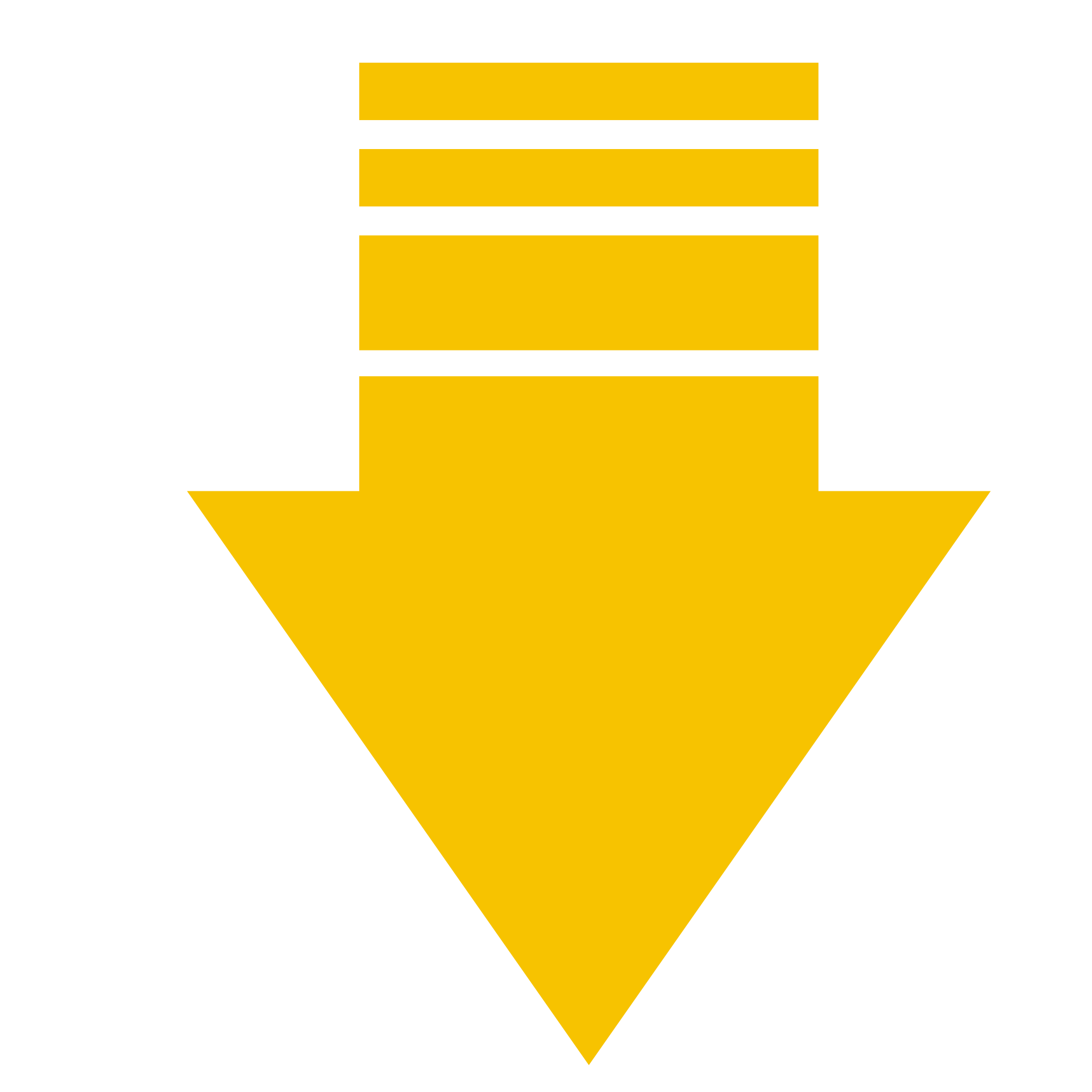 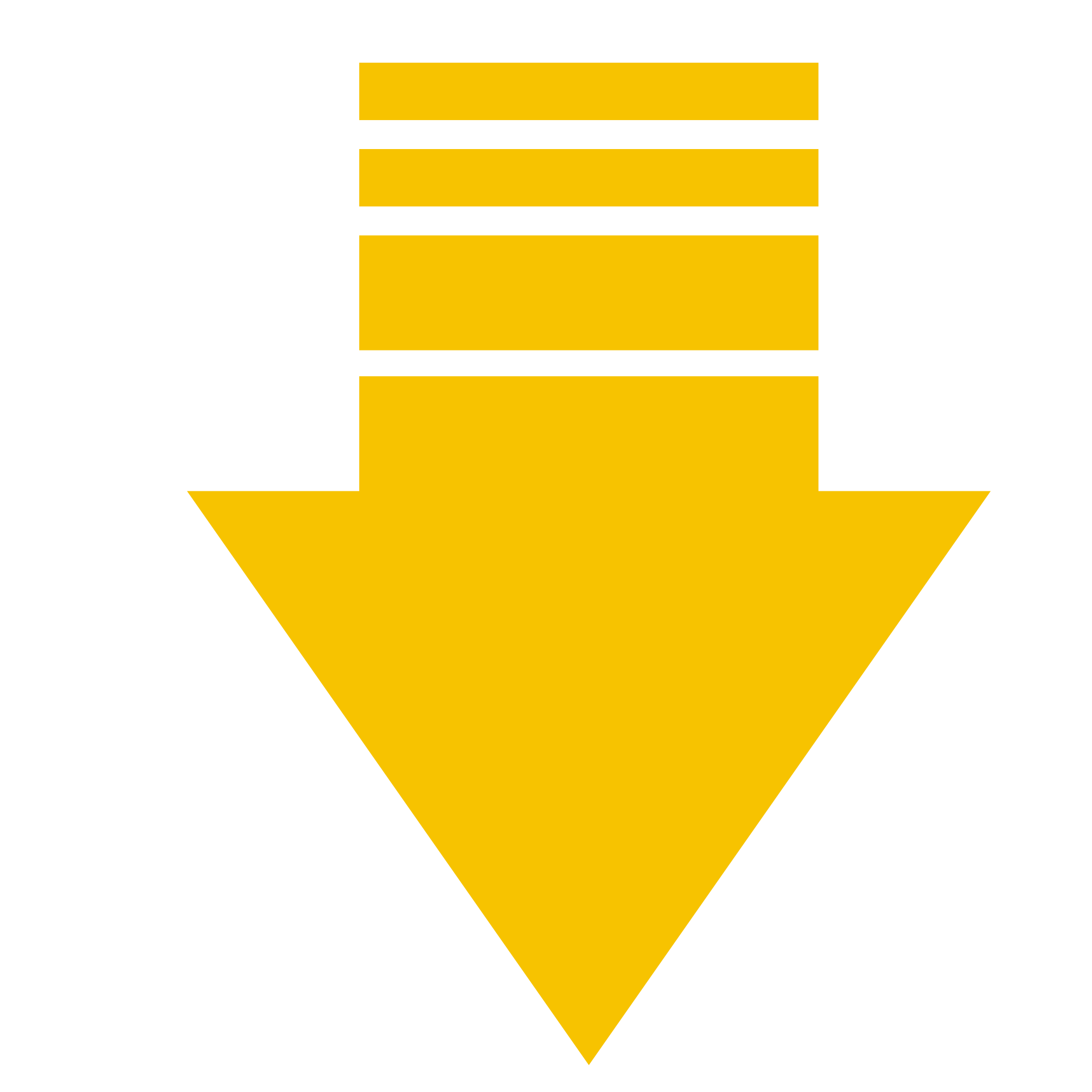 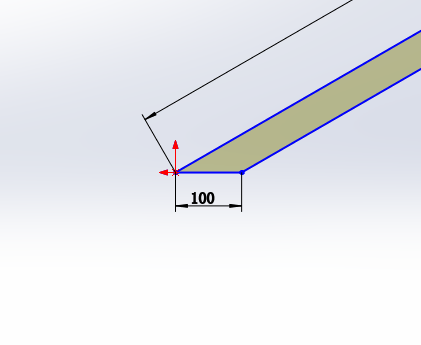 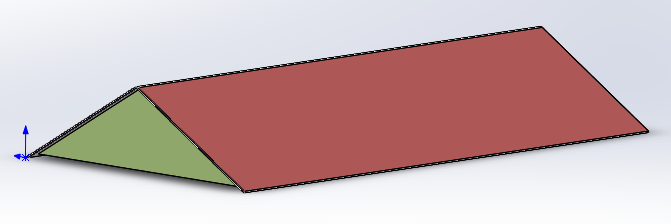 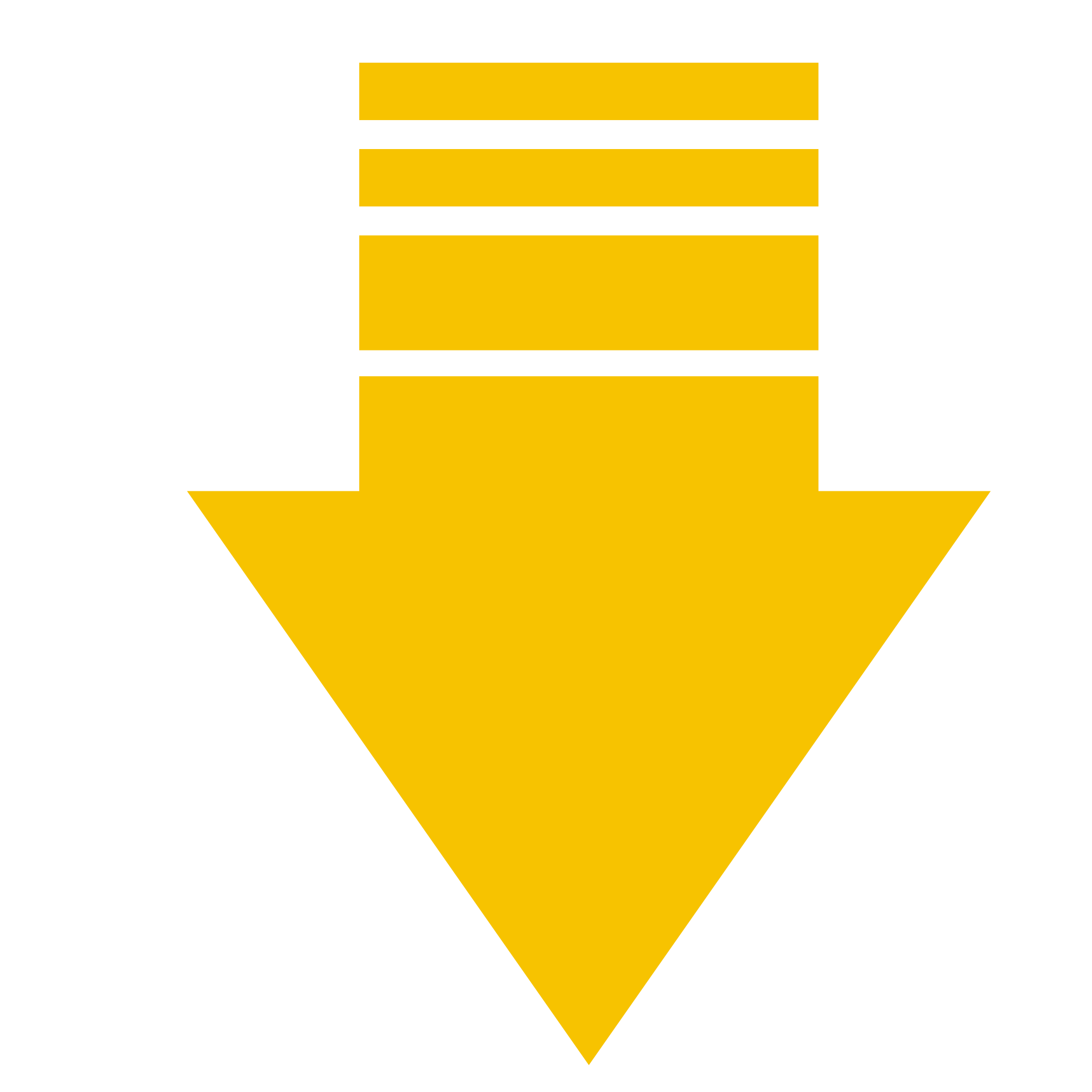 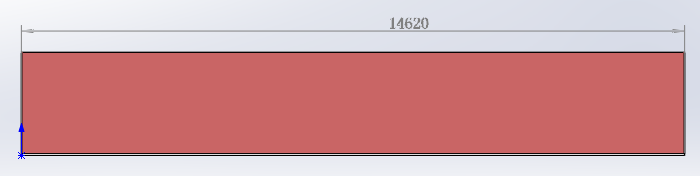 制作斜顶保温：0.5米挑高
考虑保温，内部做小角度斜顶
材质为石膏板。
曲房内部布局
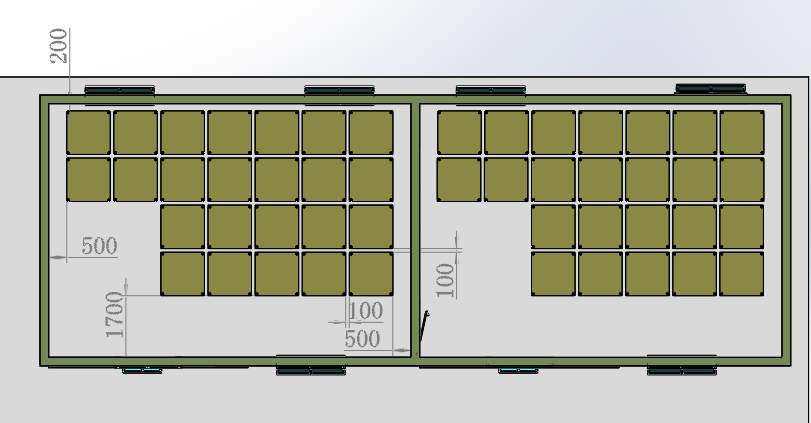 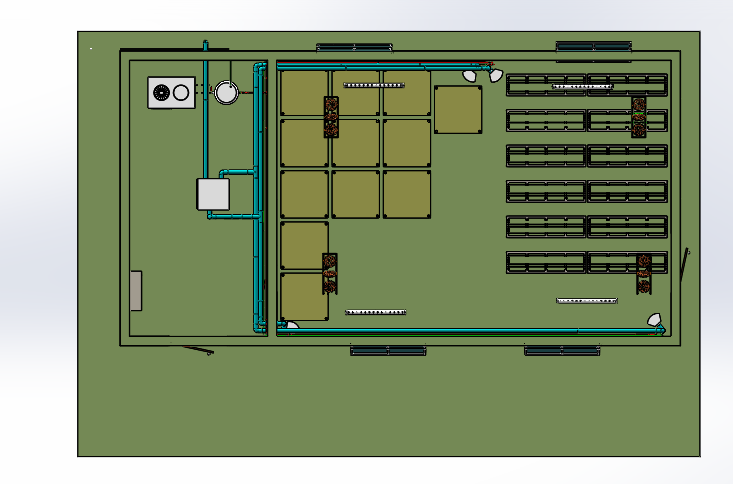 70平米新中试车间布局图
产业园预计布局图
中间顶部做滑轨，可增加隔离帘将曲房分为两个35平米曲房。
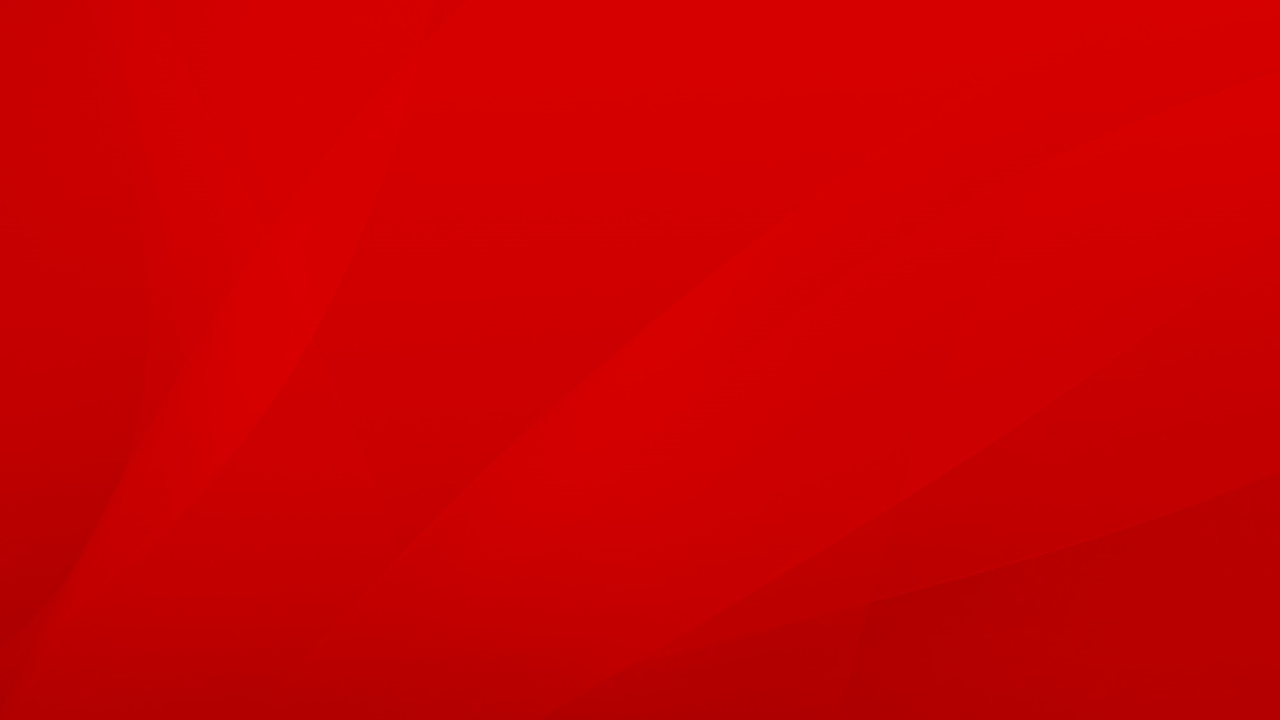 THANKS